ОГБОУ ДПО "Костромской областной институт развития образования"
Организация психолого-педагогического сопровождения детей с ОВЗ и/или инвалидностью в дошкольной образовательной организации
методист отдела 
сопровождения коррекционного образования КОИРОНаталья Николаевна Смирнова
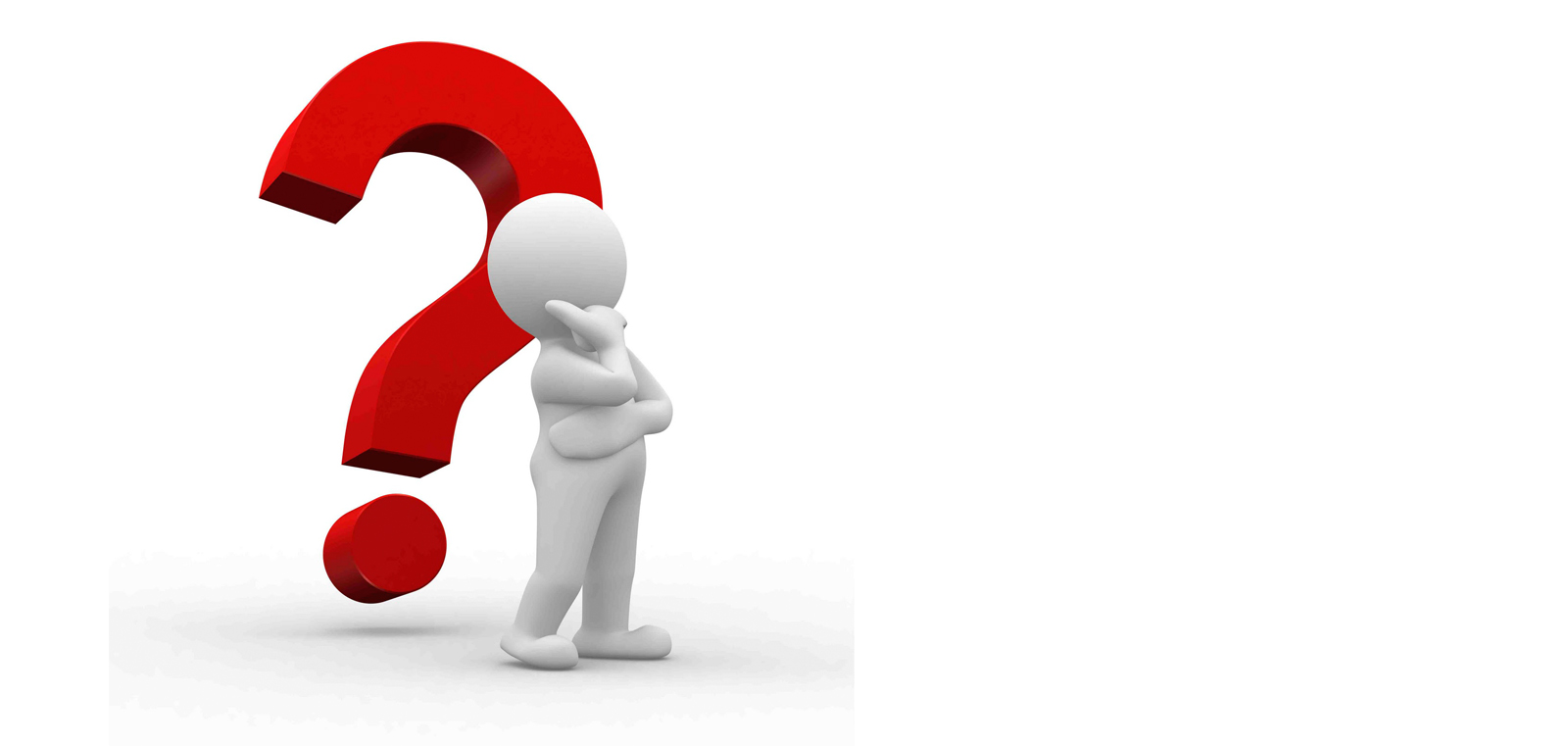 Целевые группы нуждающиеся в психолого-педагогическом сопровождении в ДОО?
Инвалид (до 18 лет ребёнок-инвалид) – лицо, которое имеет нарушение здоровья со стойким расстройством функций организма, обусловленное заболеваниями, последствиями травм или дефектами, приводящее к ограничению жизнедеятельности и вызывающее необходимость его социальной защиты (МСЭ)

Обучающийся с ограниченными возможностями здоровья – физическое лицо, имеющее недостатки в физическом и (или) психологическом развитии, подтвержденные ПМПК и препятствующие получению образования без создания специальных условий
ПМПК
МСЭ
Дети-инвалиды
Дети с ОВЗ
заключение:
- АООП
- Специалисты сопровождения
- направления
коррекционной работы
- др. спец. условия
ИПРА
Онкологические
заболевания
Сахарный диабет
Нейродермиты и др.
с нарушениями слуха
с нарушениями зрения
с ТНР, с НОДА, с ЗПР
с РАС, с нарушениями интеллекта
с ТМНР
Глухие, Незрячие
ТМНР, НОДА
Умеренная и
тяжелая УО, Аутизм
Таким образом, категория «обучающийся в ОВЗ» определена  не с точки зрения ограничений по здоровью, а с точки зрения необходимости создания специальных условий получения образования, исходя из решений ПМПК
Основополагающим законодательным актом, регулирующим процесс образования детей с ОВЗ и детей с  инвалидностью, является  ФЗ от 29             декабря 2012 г. №273-ФЗ
 «Об образовании в Российской Федерации», 
регламентирующий право  детей с ОВЗ и детей с инвалидностью на образование и обязывающий создавать условия для получения без
дискриминации качественного образования, коррекции нарушений развития и социальной адаптации
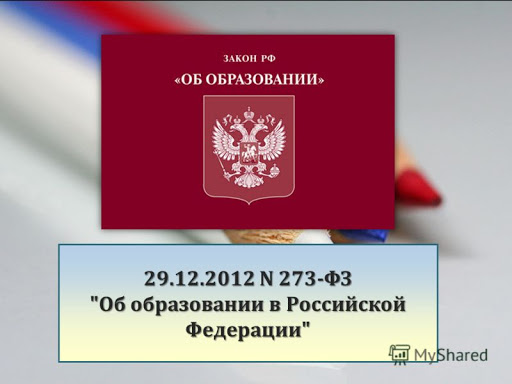 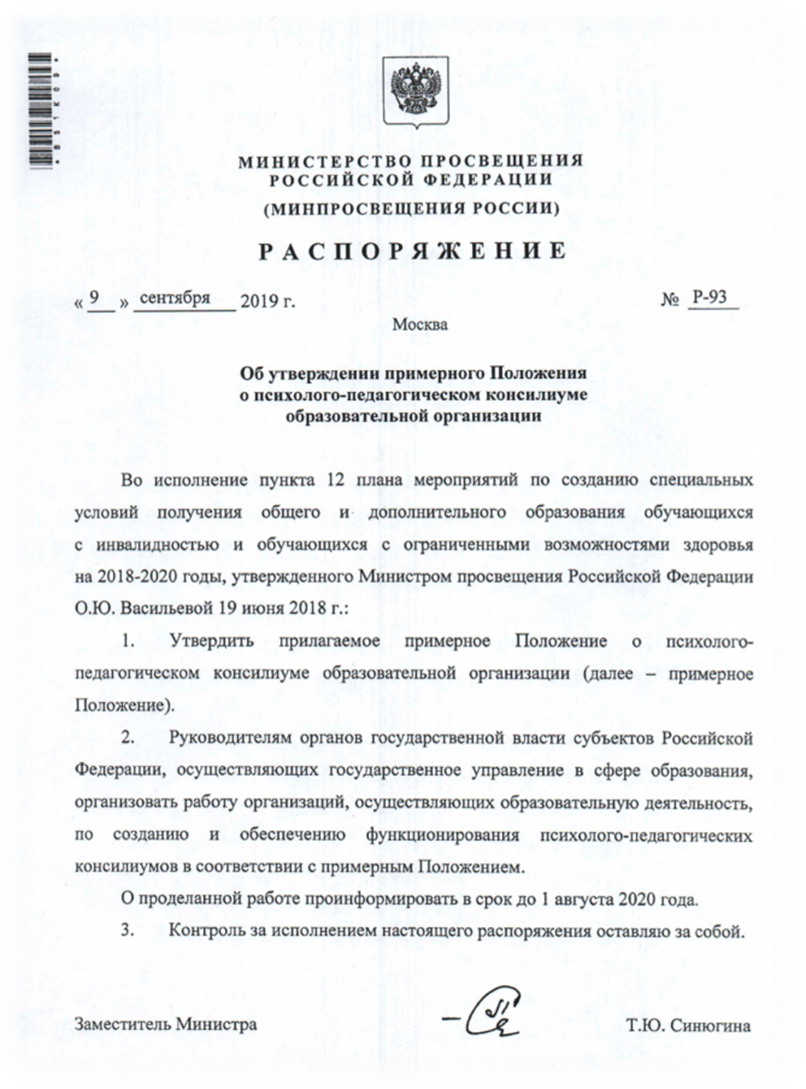 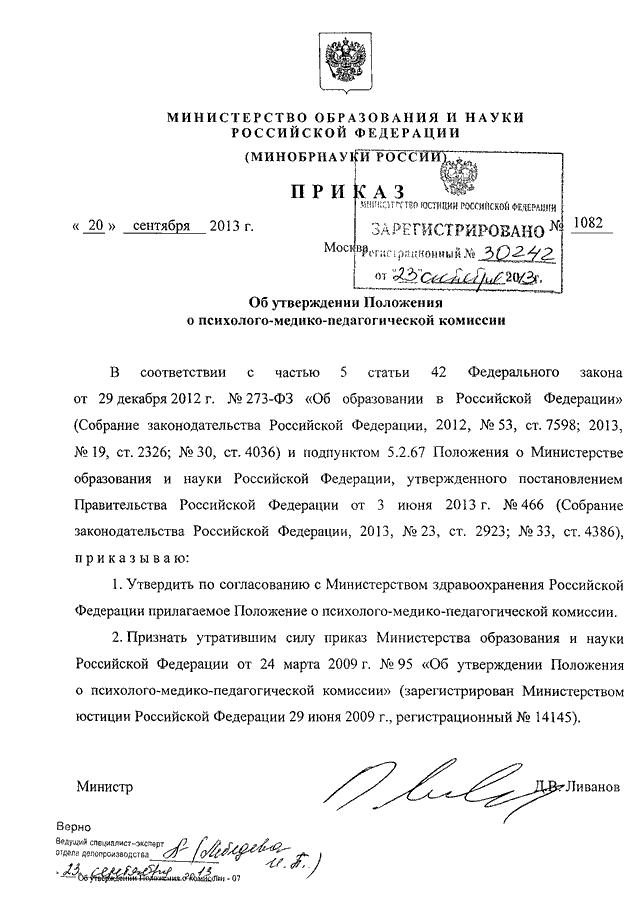 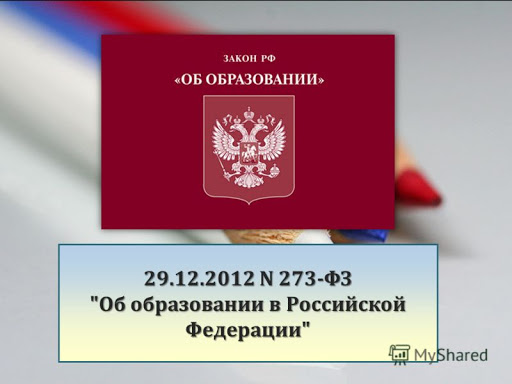 В своей деятельности ПМПК и ППк руководствуются современной нормативно-правовой базой и работают в полном соответствии с Федеральным законом № 273 «Об образовании в Российской Федерации», 
ПМПК – в соответствии с Приказом от 20 сентября 2013 г. N 1082 «Об утверждении Положения о психолого-медико-педагогической комиссии», 
ППк – в соответствии с Распоряжением от 9 сентября 2019 г. N Р-93 «Об утверждении примерного Положения о психолого-педагогическом консилиуме образовательной организации», 
а также другими действующими нормативными документами в которых подчёркивается необходимость взаимодействия ПМПК и ППк.
Психолого-медико-педагогическая комиссия (ПМПК)
создается в целях своевременного выявления детей с особенностями в физическом и (или) психическом развитии и (или) отклонениями в поведении, проведения их комплексного психолого-медико-педагогического обследования и подготовки по результатам обследования рекомендаций по оказанию им психолого-медико-педагогической помощи и организации их обучения и воспитания, а также подтверждения, уточнения или изменения ранее данных рекомендаций.	
ПМПК функционирует на региональном или муниципальном уровне и решает «стратегические» задачи по сопровождению детей с ОВЗ и детей, нуждающихся в психолого-педагогической помощи.
Выявляет или подтверждает ограниченные возможности здоровья!!!
Организация деятельностипсихолого-педагогического консилиума в ОО
Психолого-педагогический консилиум
является одной из форм взаимодействия руководящих и педагогических работников организации, осуществляющей образовательную деятельность, с целью создания оптимальных условий обучения, развития, социализации и адаптации, обучающихся посредством психолого-педагогического сопровождения.
Функции ППк
Цель: создание оптимальных условий обучения, развития, социализации и
адаптации обучающихся посредством психолого-педагогического сопровождения

Задачи:
выявление трудностей в освоении образовательных программ, особенностей в развитии, социальной адаптации и поведении обучающихся для последующего принятия решений об организации психолого-педагогического сопровождения;
разработка рекомендаций по организации психолого-педагогического сопровождения обучающихся;
консультирование участников образовательных отношений по вопросам актуального психофизического состояния и возможностей обучающихся; содержания и оказания им психолого-педагогической помощи, создания специальных условий получения образования;
контроль за выполнением рекомендаций ППк
ППк создается на базе Организации любого типа независимо от ее организационно-правовой формы приказом руководителя Организации.
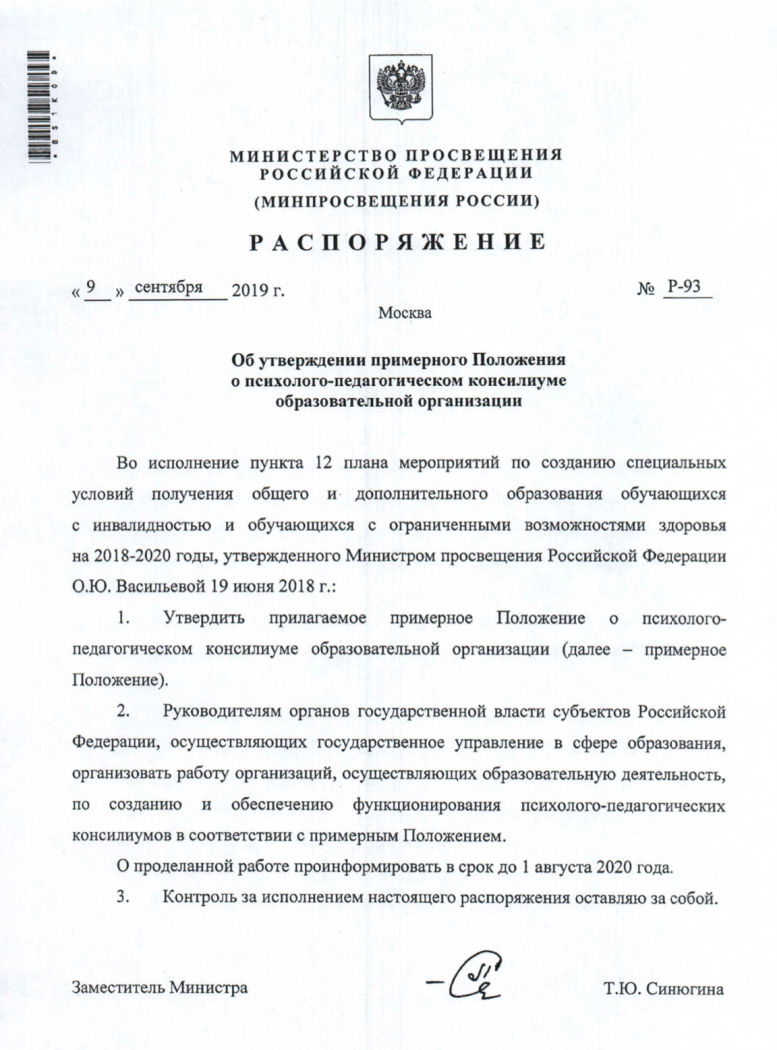 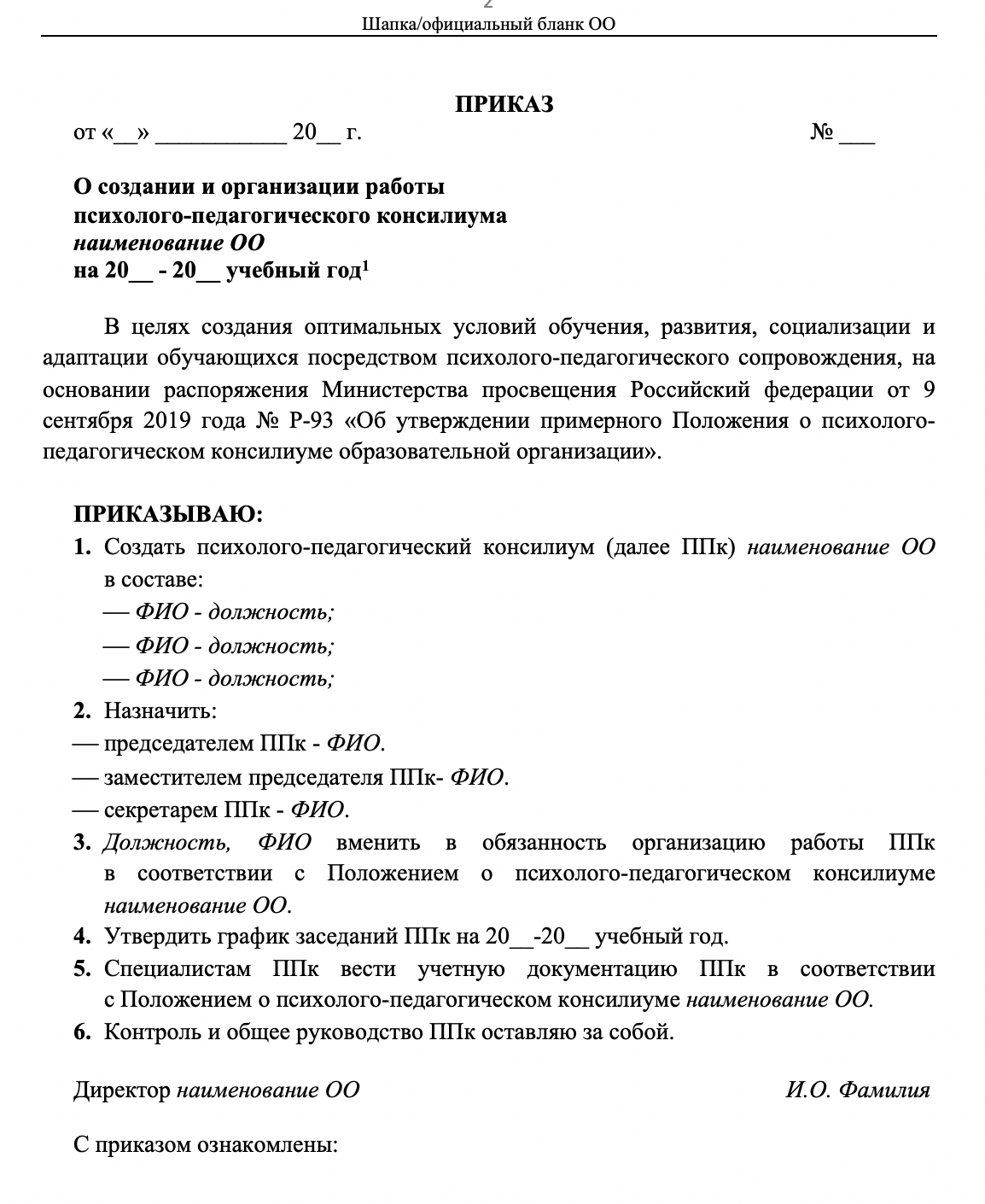 Для организации деятельности ППк в Организации оформляются:

1.  Приказ руководителя Организации о создании ППк с утверждением состава ППк;
2. Положение ППк, утверждённое руководителем Организации
(разрабатывается на основе Распоряжения) 


Общее руководство деятельностью ППк возлагается на руководителя Организации
Приказ руководителя ОО
Положение о ППк
Состав ППк
• председатель ППк – заместитель руководителя Организации,
• заместитель председателя ППк (определенный из числа членов ППк  при необходимости),
• педагог-психолог,
• учитель-логопед,
• учитель-дефектолог (тифлопедагог, сурдопедагог, олигофренопедагог),
• социальный педагог,
• секретарь ППк (определенный из числа членов ППк).
Недопустимо и невозможно создание специальных условий для получения  образования 
обучающимися с ОВЗ одним специалистом!
Обязательная документация ППк
(согласно Распоряжению Министерства просвещения РФ от 9 сентября 2019 г.
№ Р-93 «Об утверждении примерного Положения о психолого-педагогическом консилиуме»
Приказ руководителя Организации о создании ППк с утверждением состава ППк;
Положение ППк, утверждённое руководителем Организации
График проведения плановых заседаний ППк на учебный год;
Журнал учёта заседаний ППк и обучающихся, прошедших ППк; 
Журнал Регистрации коллегиальных заключений ППк; 
Протоколы заседаний ППк;
Карта развития обучающегося, получающего психолого- педагогическое 
сопровождение
Журнал направлений обучающихся на ПМПК
Порядок хранения и срок хранения документов ППк должен быть определён в
Положении о ППк
Не забывайте, что


в приложении к протоколу заседаний ППк содержатся характеристики, представления на обучающегося, рисунки ребёнка
 
по итогам обследования каждым специалистом и последующего обсуждения на ППк составляется коллегиальное заключение, содержащее                             
    обобщенную характеристику обучающегося и рекомендации по организации психолого-педагогического сопровождения
 
для проведения обследования необходимо согласие родителей (законных                                                          
представителей)
 
для проведения коррекционной и развивающей работы также необходимо 
согласие родителей (законных представителей)
Режим деятельности ППк

Периодичность проведения заседаний ППк определяется запросом Организации на обследование и организацию комплексного сопровождения обучающихся и отражается в графике проведения заседаний. 

Заседания ППк подразделяются на плановые и внеплановые. 

Плановые заседания ППк проводятся в соответствии с графиком проведения, но не реже одного раза в полугодие, для оценки динамики обучения и коррекции для внесения (при необходимости) изменений и дополнений в рекомендации по организации психолого-педагогического сопровождения обучающихся.

Внеплановые заседания ППк проводятся:
- при зачислении нового обучающегося, нуждающегося в психолого-педагогическом сопровождении; - при отрицательной (положительной) динамике обучения и развития обучающегося; 
- при возникновении новых обстоятельств, влияющих на обучение и развитие обучающегося в соответствии с запросами родителей (законных представителей) обучающегося, педагогических и руководящих работников Организации; 
- с целью решения конфликтных ситуаций и других случаях.
Порядок обращения в психолого-педагогической консилиум
Действия при появлении в контингенте обучающегося с ОВЗ
Прием обучающегося с ОВЗ
• Уже имеется заключение ПМПК;
• Рекомендована АООП;
• Рекомендовано сопровождение
специалистами (педагог-психолог, учитель-
логопед, учитель-дефектолог
(олигофренопедагог, сурдопедагог,
тифлопедагог и т.д);
• Определены условия получения
образования.
Выявление обучающихся с ООП

• Имеются трудности в усвоении основной
образовательной программы
(адаптационные, поведенческие,
интеллектуальные, речевые и т.д.);
• Требуется обследование специалистами
ППк;
• Необходимо направление в ПМПК для
определения образовательного маршрута
обучающегося
Прием обучающегося с ОВЗ.
• Копия заключения ПМПК хранится в личном деле обучающегося.
• Заявление родителей на имя руководителя ДОО о создании специальных условий
обучения и воспитания.
• Письменное согласие родителей (законных представителей) на проведение обследования специалистами ППк.
• Незамедлительная передача информации об обучающемся с ОВЗ членам
ППк (копия заключения ПМПК, согласие родителей).
Выявление обучающегося с ООП
(Направление на ПМПК. Запрос педагога)
• Наблюдение.
• Составление педагогической характеристики на обучающегося.
• Обращение к специалистам ППк (журнал обращения к специалистам).
• Письменное информирование родителей (законных представителей) об имеющихся трудностях +
письменное согласие родителей (законных представителей) на проведение обследования специалистами ППк.
• Составление характеристик, рекомендаций специалистами ППк.
• Заседание ППк (в присутствии родителей (законных представителей) с письменным информированием
о результатах обследования) с письменной рекомендацией обратиться в ПМПК для уточнения образовательного маршрута.
Запрос родителей




1. Обращение к специалистам ППк (журнал обращения к специалистам).
2. Письменное согласие родителей (законных представителей) на проведение обследования специалистами ППк.
3. Составление педагогической характеристики на обучающегося.
4. Составление психолого-педагогических представлений специалистами ППк.
5. Заседание ППк (в присутствии родителей с письменным информированием о результатах обследования), формирование пакета для ПМПК.


Пакет документов для ПМПК выдается под подпись родителей (законных представителей).
Второй экземпляр документов с печатью и подписью директора,
с отметкой о том, что родитель (законный представитель) согласен с рекомендациями
остается в ППк.
Если ребенок посещает образовательную организацию, то родители (законные представители) обязаны предоставить в ПМПК пакет документов:



направление в ПМПК из образовательной организации с печатью и подписью Директора;
заключение ППк образовательной организации;
характеристика обучающегося, выданная образовательной организацией – оригинал, заверенный печатью  образовательной организации;
Психолого-педагогическое представление специалистов сопровождения
результаты самостоятельной продуктивной деятельности ребенка.
Документы психолого-педагогического консилиума
Все документы, касающиеся детей с ограниченными возможностями здоровья или детей с временным трудностями в обучении, должны составляться по форме, указанной в Положении о ППк.
Проведение заседания. 

Примерная форма протокола заседания ППк
Проводимые заседания фиксируются в журнале учета заседаний и обучающихся, прошедших ППк с указанием вида консилиума (плановый или внеплановый) и тематики заседания.

Тематика определяется реальным содержанием и запросом ОО.
Это может быть:
утверждение плана работы ППк;
утверждение плана мероприятий по выявлению бучающихся с особыми образовательными потребностями;
проведение комплексного обследования обучающегося;
обсуждение результатов комплексного обследования;
обсуждение результатов образовательной, воспитательной и коррекционной работы с обучающимся;
зачисление обучающихся на коррекционные занятия;
направление обучающихся в ПМПК;
составление и утверждение индивидуальных образовательных маршрутов (по форме определяемой образовательной организацией);
экспертиза адаптированных основных образовательных программ ОО;
оценка эффективности и анализ результатов коррекционно-развивающей работы с обучающимися;
другие варианты тематик.
Шапка/официальный бланк ОО
Протокол заседания психолого-педагогического консилиума
наименование ОО
№		от «	»	20	г.
Присутствовали: И.О.Фамилия (должность в ОО, роль в ППк), И.О.Фамилия (мать/отец ФИО обучающегося)
Повестка дня:
1.…
2.…
Ход заседания ППк:
1.…
2.…
Решение ППк:
1.…
2.…
Приложения (характеристики, представления на обучающегося, результаты продуктивной деятельности обучающегося, копии рабочих тетрадей, контрольных и проверочных работ и другие необходимые материалы): 
1…
2…
Председатель ППк	И.О.Фамилия Члены ППк:
Протокол ППк оформляется не позднее пяти рабочих дней после заседания ППк и подписывается всеми участниками заседания ППк
Другие присутствующие на заседании: И.О.Фамилия
Шапка/официальный бланк ОО
Коллегиальное заключение психолого-педагогического консилиума
(наименование образовательной организации) Дата «	»	20	года
Общие сведения ФИО обучающегося:
Дата рождения обучающегося:	Класс/группа:
Образовательная программа:
Причина направления на ППк:
Коллегиальное заключение ППк
(выводы об имеющихся у ребенка трудностях (без указания диагноза) в развитии, обучении, адаптации (исходя из актуального запроса) и о мерах, 
необходимых для разрешения этих трудностей, включая определение видов, сроков оказания психолого-медико-педагогической помощи.
Рекомендации педагогам
…………………………………………………………………………………………………………………….
Рекомендации родителям
…………………………………………………………………………………………………………………….. Приложение: (планы коррекционно-развивающей работы, индивидуальный образовательный маршрут и другие необходимые материалы):
М.П.
Председатель ППк	И.О. Фамилия
Члены ППк:
И.О. Фамилия И.О. Фамилия
С решением ознакомлен (а)	/	 (подпись и ФИО (полностью) родителя (законного представителя)
С решением согласен(а)	/ 	
(подпись и ФИО (полностью) родителя (законного представителя)
С решением согласен(а) частично, не согласен(а) с пунктами:  	
 	/	 (подпись и ФИО (полностью) родителя (законного представителя)
Коллегиальное заключение ППк подписывается специалистами в   
день проведения ППк;
доводится до сведения родителей (законных представителей)
в день проведения заседания, а также
до сведения пед. работников, участвующих в психолого- педагогическом сопровождении, не позднее трех
рабочих дней после проведения  заседания
 
Если родитель не согласен с
колл.заключением, это
фиксируется письменно, а сопровождение идёт по ранее определённому маршруту в соответствии с ФГОС
 
Коллег.заключение является основанием для реализации пс.-пед. сопровождения обучающегося
Рекомендации ППк по организации психолого-педагогического сопровождения
обучающегося с ОВЗ конкретизируют, дополняют рекомендации ПМПК
и могут включать в том числе:

разработку адаптированной основной общеобразовательной программы;
разработку индивидуального учебного плана обучающегося;
адаптацию дидактических материалов;
использование специальных пособий и дидактических материалов; 
использование специальных технических средств обучения коллективного и
индивидуального пользования, средств альтернативной коммуникации;
Письмо Минпросвещения России от 20
февраля 2019 г.
№ ТС-551/07
предоставление услуг тьютора ассистента (помощника), оказывающего обучающемуся необходимую техническую помощь, услуг по сурдопереводу, тифлопереводу, тифлосурдопереводу, в том числе на период: адаптации обучающегося в Организации, на постоянной основе; индивидуально или на группу обучающихся;
проведение групповых и (или) индивидуальных коррекционных занятий
Рекомендации по организации психолого-педагогического сопровождения обучающихся реализуются на основании письменного согласия родителей (законных представителей).
Рекомендации ППк по организации психолого-педагогического сопровождения обучающегося на основании медицинского заключения могут включать
условия обучения, воспитания и развития, требующие организации обучения по индивидуальному учебному плану, учебному расписанию, медицинского
сопровождения, в том числе:
дополнительный выходной день;
организация дополнительной двигательной нагрузки в течение учебного дня / снижение двигательной нагрузки;
предоставление дополнительных перерывов для приема пищи, лекарств;
снижение объема учебной нагрузки;
предоставление услуг ассистента (помощника), оказывающего обучающимся необходимую техническую помощь
 
 
 
Рекомендации по организации психолого-педагогического сопровождения обучающихся реализуются на основании письменного согласия родителей (законных представителей)
Контроль выполнения рекомендаций ППк  - одна из важных задач   ППк
 
порядок контроля выполнения рекомендаций ППк определяется  образовательной организацией, членами консилиума
 
механизм и график проведения контроля выполнения рекомендаций                                    
ППк должен быть понятен всем участникам образовательных отношений
 
программа сопровождения должна иметь возможность внесения в  нее корректировок с учетом результатов эффективности рекомендаций ППк
Форма журнала регистрации коллегиальных
заключений, содержащаяся в Распоряжении Министерства
просвещения РФ от 9 сентября № Р-93 «Об
утверждении примерного Положения О психолого- педагогическом консилиуме
образовательной организации»
Журнал 
регистрации коллегиальных заключений
Карта развития обучающегося, получающего психолого-педагогическое сопровождение
(обязательный документ ППк согласно Распоряжению Министерства просвещения РФ от 9 сентября № Р-93 «Об утверждении примерного Положения О психолого-педагогическом консилиуме образовательной организации»

результаты комплексного обследования, характеристика или педагогическое представление на обучающегося;
коллегиальное заключение консилиума;
копии направлений на ПМПК;
согласие родителей (законных представителей) на обследование и психолого-педагогическое сопровождение ребенка;
	данные об обучении ребенка в группе, данные по коррекционной-развивающей работе, проводимой специалистами психолого-педагогического сопровождения.


Карта развития хранится у председателя консилиума и выдается руководящим работникам ОО, педагогам и специалистам, работающим с обучающимся.
Журнал направлений на ПМПК
Представление ППк оформляется при направлении обучающегося на ПМПК, выдаётся родителям (законным
представителям) под личную подпись
 
Представление должно быть с датой, подписью Председателя ППк и печатью ОО
 
Затрудняет понимание мнения специалистов системы сопровождения ОО отсутствие выводов и
неконкретность описания динамики развития, мер, оказанных ребёнку для компенсации нарушений развития
 
 
Подчёркивание текста (в буквальном смысле), перечисление всех возможных шаблонных формулировок и
характеристик личности обезличивает представление на ребёнка, делает его бесполезным, формальным
 
В случаях ранее имеющихся отказов родителей посещать ПМПК, необходимо указать данные факты в Представлении!
 
Если ребёнок находится на каком-либо учёте, когда-либо раньше обучался по адаптированной программе, это
необходимо отразить в Представлении
 
Информация в Представлении должна быть конкретная, понятная читающим. Например, группа
«Колокольчик» не прояснит какаю группу по возрасту ребёнок посещает
 
Примерная форма представления содержится в Приложении 4 Распоряжения Министерства просвещения РФ от 9 сентября № Р-93 «Об утверждении примерного Положения О психолого-педагогическом консилиуме образовательной организации»
ЭТО ВАЖНО!!! 
На всех документах, из образовательных организаций, должен стоять 
УГЛОВОЙ ШТАМП (№ и дата исходящего документа)




2) направление образовательной организации (ППк) (с обязательным указанием причины направления); 

Какие причины, на ваш взгляд, могут быть написаны в направлении:

Для зачисления в логопедическую или дефектологическую группу
Для зачисления в группу компенсирующей направленности
Для определения варианта программы
Для определения программы обучения и воспитания
Для перевода в другую ДО или ШО
Не справляется с программой обучения
Направление не запрашивается в случаях, если:

  родители (законные представители) проходят обследование в  ПМПК по личной инициативе;
  ребёнок не посещает образовательную организацию;
  для прохождения медико-социальной экспертизы (МСЭ) для установления или подтверждения инвалидности.
Деятельность специалистов психолого-педагогического сопровождения обучающихся с ограниченными возможностями здоровья и инвалидностью и их родителей (законных представителей)
Согласно стандарту, основное направление деятельности педагога-психолога по обеспечению сопровождения обучающихся с ОВЗ и инвалидностью – это оказание психолого- педагогической помощи лицам с ОВЗ, испытывающим трудности в освоении основных общеобразовательных программ, развитии и социальной адаптации.
В рамках данного направления педагогом-психологом осуществляется несколько функций: психологическое просвещение субъектов образовательного процесса, профилактика нарушений поведения и отклонений в развитии, консультирование, коррекция поведения и развития детей, диагностика особенностей лиц с ОВЗ, обучающихся, испытывающих трудности в освоении основных общеобразовательных программ, развитии и  социальной адаптации.
Деятельность педагога-психолога по обеспечению психолого- педагогического сопровождения обучающихся с ОВЗ и инвалидностью и их родителей (законных представителей) направлена на: 
предупреждение возникновения вторичных проблем развития ребенка, 
помощь  обучающимся в решении актуальных задач развития, обучения, социализации; 
психологическое обеспечение образовательных программ и развитие психолого- педагогической компетентности обучающихся, родителей (законных представителей), педагогов.
Деятельность специалистов психолого-педагогического сопровождения обучающихся с ограниченными возможностями здоровья и инвалидностью и их родителей (законных представителей)
Направления деятельности учителя-дефектолога
максимальная коррекция недостатков в развитии у обучающихся, воспитанников с нарушениями в развитии;
обследование обучающихся, воспитанников, определение структуры и степени выраженности имеющегося у них нарушения развития;
комплектование группы для занятий с учетом психофизического состояния обучающихся, воспитанников;
проведение групповых и индивидуальных занятий по исправлению недостатков в развитии, восстановлении нарушенных функций;
консультирование педагогических работников и родителей (законных представителей) по применению специальных методов и приемов оказания помощи детям с ОВЗ;
формирование общей культуры личности, социализации, осознанного выбора и освоения профессиональных программ.
К основным направлениям деятельности учителя-дефектолога в рамках психолого-педагогического сопровождения детей с ОВЗ и инвалидностью относятся:

Педагогическая диагностика особенностей обучающихся с ОВЗ
Коррекционно-развивающая деятельность
Аналитическая и профилактическая деятельность
Консультативно-просветительское направление
Организационно-методическое направление
Направления деятельности учителя-логопеда
Психолого-педагогическое сопровождение учителя-логопеда включает следующие направления деятельности: 

диагностическое направление, 
коррекционно-развивающее, 
профилактическое, 
информационно-методическое.
Одним из направлений в логопедической работе является сотрудничество специалиста с семьёй. Учитель-логопед проводит консультации, даёт рекомендации по развитию речи, формированию благоприятной речевой среды, знакомит родителей с промежуточными результатами коррекционной работы, даёт характеристику речевого развития детей за определенный промежуток время, определяет совместно с родителями необходимость продолжения коррекционных занятий.
Каждый пункт описывается подробно, расшифровывается с примерами и ответами ребёнка
Логопедическая характеристика
 обучающегося с ограниченными возможностями здоровья и/или ребенка-инвалида.
 
ФИО: __
Дата рождения: __
Класс: __
Программа: АООП НОО для обучающихся _________, вариант_____
Заключение ПМПК: №_______от «__» ________20__года
Психолого-педагогическая помощь: указать рекомендованных специалистов
И.О. Фамилия обучается в __ «__» классе наименование ОО в подразделении ___________. По результатам логопедического обследования получены следующие данные.
Состояние моторики:
Моторика кистей рук. _________
Артикуляционная моторика. ________
Понимание обращенной речи: _________
Характеристика устной речи:
Связная речь. ________
Лексический строй. ________
Грамматический строй речи. ________
Слоговая структура. ________
Звуковое оформление речи. ________
Фонематический слух. ________
Звуко-буквенный, слоговой анализ и синтез. ________
Интонационно мелодическая сторона речи.  ________
 Характеристика письменной речи:
Чтение: ________
Письмо: ________
Заключение: кратко сформулировать заключение.
Рекомендации: сформулировать ряд рекомендаций, адресованных учителю или семье.
«__» ____________ 202__ года
 Руководитель ОО _________________________/И.О. Фамилия/
Учитель-логопед
наименование ОО ______________________________/И.О.Фамилия/
Пример:
Мелкая моторика- ребенок испытывает трудности в  точности движений дифференцированости движений                             пальцев рук «зайчик-коза». Отмечаются поиски поз… Артикуляционная моторика – страдает амплитуда движений (пример упражнений);
Тонус мышц слабый, наличие синкинезий (содружественные движения языка и челюсти), гиперкинезов («беспокойство» кончика языка или корня)…..
Выдержки из логопедических заключений

Характеристика устной речи -
Связная речь – рассказ соответствует ситуации, имеет все смысловые звенья, оформлен грамматически правильно с адекватным использованием лексических и грамматических средств; самостоятельно разложены картинки и составлен рассказ. ПРИМЕР
Лексический строй – словарный запас ниже возрастной нормы (оцениваем
активный словарь ребенка – примеры знает или не умеет употреблять, каких слов в активном словаре больше –существительных, глаголов или прилагательных)…Пассивный словарный запас уступает активному. Затрудняется подобрать подходящие слова, часто совершает ошибки в их употреблении. В речи преобладают существительные. Глаголы неразнообразны. Прилагательные однотипны, употребляются редко.
3. Грамматический строй – навыки построения предложения- это развитый грамматический строй- отмечаем способность ребенка моделировать структуру предложения из определенного лексического материала, способность правильно выбрать форму слов - ПРИМЕРЫ
Заключение (представление) учителя-дефектолога
дефектолог оценивает знания, умения, навыки в соответствии с
актуальной/ действующей образовательной программой. В случае  инклюзии воспитатель не в должной мере знает требования программы специального образования, и  оценка может оказаться неточной
В поле зрения дефектолога определение уровня общей
осведомленности, обученности и, соответственно, обучаемости  ребенка
при написании заключения дефектолог уделяет внимание описанию ресурсов ребёнка, обеспечивающих успешность его  познавательной деятельности
Значимые критерии деятельности ребенка в процессе                                                                               обследования 
учителя-дефектолога
эмоциональное реагирование на ситуацию общения со взрослым;
критичность поведения;
умение адекватно оценивать результат своей работы;
	понимание инструкции и цели задания, принятия задачи, проявление интереса к заданию и его стойкость;
организация и темп деятельности;
уровень сформированности произвольной регуляции;
самоконтроль;
сосредоточенность, работоспособность;
способы решения предложенных задач;
восприимчивость к помощи;
	способность осуществлять перенос показанного способа действия на аналогичные задания
особенности социально-бытовой адаптации
Характеристика учителя-дефектолога 
на обучающегося с ограниченными возможностями здоровья и/или ребенка-инвалида.
 
ФИО: __
Дата рождения: __
Класс: __
Программа: АООП НОО для обучающихся с ________, вариант ______
Заключение ПМПК: №_______от «__» ________20__года
Психолого-педагогическая помощь: указать рекомендованных специалистов
 
И.О. Фамилия обучается в __ «__» классе наименование ОО в подразделении ___________. По результатам обследования получены следующие данные.
Уровень общей осведомленности: __
 Уровень усвоения программного материала: __
Уровень развития мыслительных операций: __
 Способность к обучаемости: __
 
Заключение об уровне познавательного развития: кратко сформулировать заключение.

Рекомендации: сформулировать ряд рекомендаций, адресованных учителю или семье.
«__» ____________ 202__ года
Руководитель ОО _____________________/И.О. Фамилия/ 
Учитель-дефектолог
наименование ОО ______________________________/И.О.Фамилия/
Характеристика учителя-дефектолога на обучающегося, 
испытывающего трудности в обучении.
 
ФИО: __
Дата рождения: __
Класс: __
Программа: ООП НОО
Психолого-педагогическая помощь: не получает
 
И.О. Фамилия обучается в __ «__» классе наименование ОО в подразделении ___________. По результатам обследования получены следующие данные.
 
Уровень общей осведомленности: __
Уровень усвоения программного материала: __
Уровень развития мыслительных операций: __
 Способность к обучаемости: __
 
Заключение об уровне познавательного развития: кратко сформулировать заключение.
Рекомендации: сформулировать ряд рекомендаций, адресованных учителю или семье.

«__» ____________ 202__ года
 Руководитель ОО_______________________/И.О. Фамилия/
Учитель-дефектолог
наименование ОО ______________________________/И.О.Фамилия/
Письменное информирование о наличии трудностей в обучении + согласие на обследование
 

ФИО родителя
матери/отцу обучающегося/йся __ «__» класса
ФИО обучающегося 
 
Уважаемый (ая)______________________!
 
Основная задача наименование ОО заключается в обеспечении качества образования обучающихся при создании благоприятных условий для всестороннего личностного развития каждого ребенка, его безопасности и психологического комфорта.
Реализация поставленной задачи предусматривает мониторинг достижений обучающихся в овладении образовательной программой.
Результаты мониторинга текущей и/или промежуточной успеваемости Вашего сына(дочери)______________________ (ФИО ребенка), обучающегося/йся __«__»класса, показали наличие/сохранение стойких трудностей в овладении содержанием большинства/следующих основных учебных дисциплин ___________________________ (наименование) в овладении основной образовательной программой начального общего образования.
Просим Вас согласовать обследование Вашего сына (дочери) ______________________ (ФИО ребенка), обучающегося/йся __«__» класса специалистами психолого-педагогического сопровождения наименование ОО (педагогом-психологом, учителем-логопедом, учителем-дефектологом) с целью выявления причин возникшей/сохраняющейся неуспеваемости ребенка и определения путей помощи.
 
Приложение к письму:
1. Выписка из журнала успеваемости, результаты мониторинга, текущей аттестации и т.д.
 
«__» ___________ 201__г.
Директор наименование ОО________________________/И.О.Фамилия/
Классный руководитель ___________________________/И.О.Фамилия/
 
«Даю согласие на проведение обследования моего сына(дочери)___________________ ________________________________________________, обучающегося/йся __ «__» класса, специалистами психолого-педагогического консилиума наименование ОО.
«___»_________________ 20__г.
_________________/___________________________________________/
подпись 				фамилия имя отчество
Все документы, касающиеся детей с ограниченными возможностями здоровья или детей
с временным трудностями в обучении, должны
составляться по форме, указанной в Положении о ППк.
Жизнь с особенностями и ограничениями не отменяет детства…….
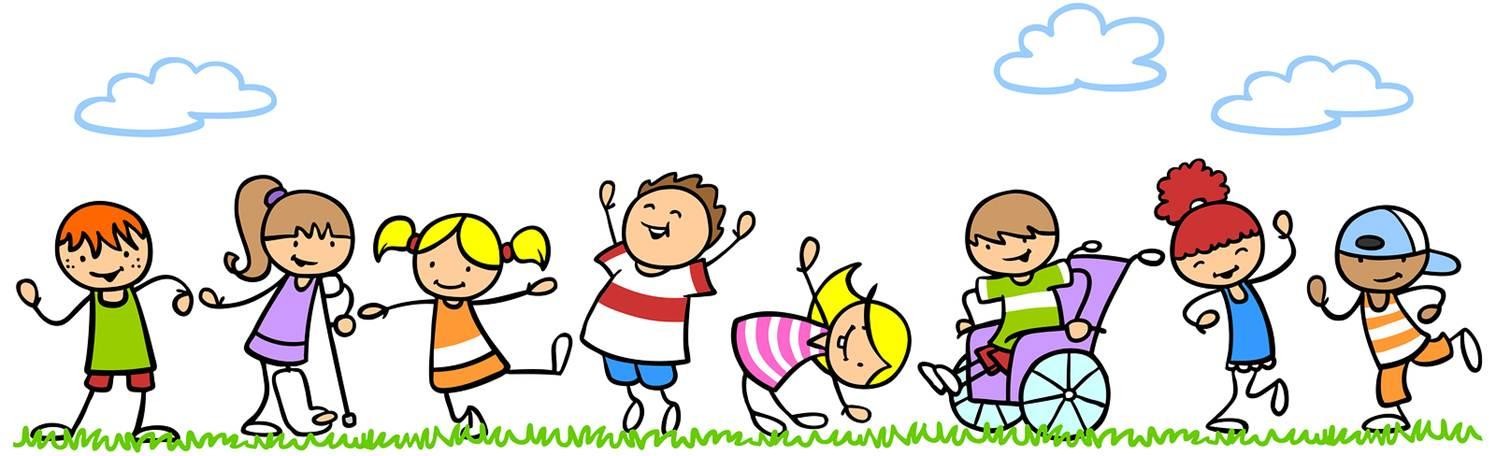